Watersysteem in je eigen omgeving
IBS De wereld en ik 
Les 1  Water en energie
17-11-2021
Water & Energie De wereld  en ik
1
Inhoud vandaag
Intro watersysteem
Uitwerken stuk van je eigen watersysteem
(Over)stroomgebieden Maas en Rijn
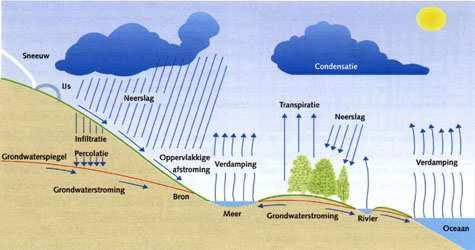 Watersysteem
De natuurlijke weg van het water
Samenhang en partijen
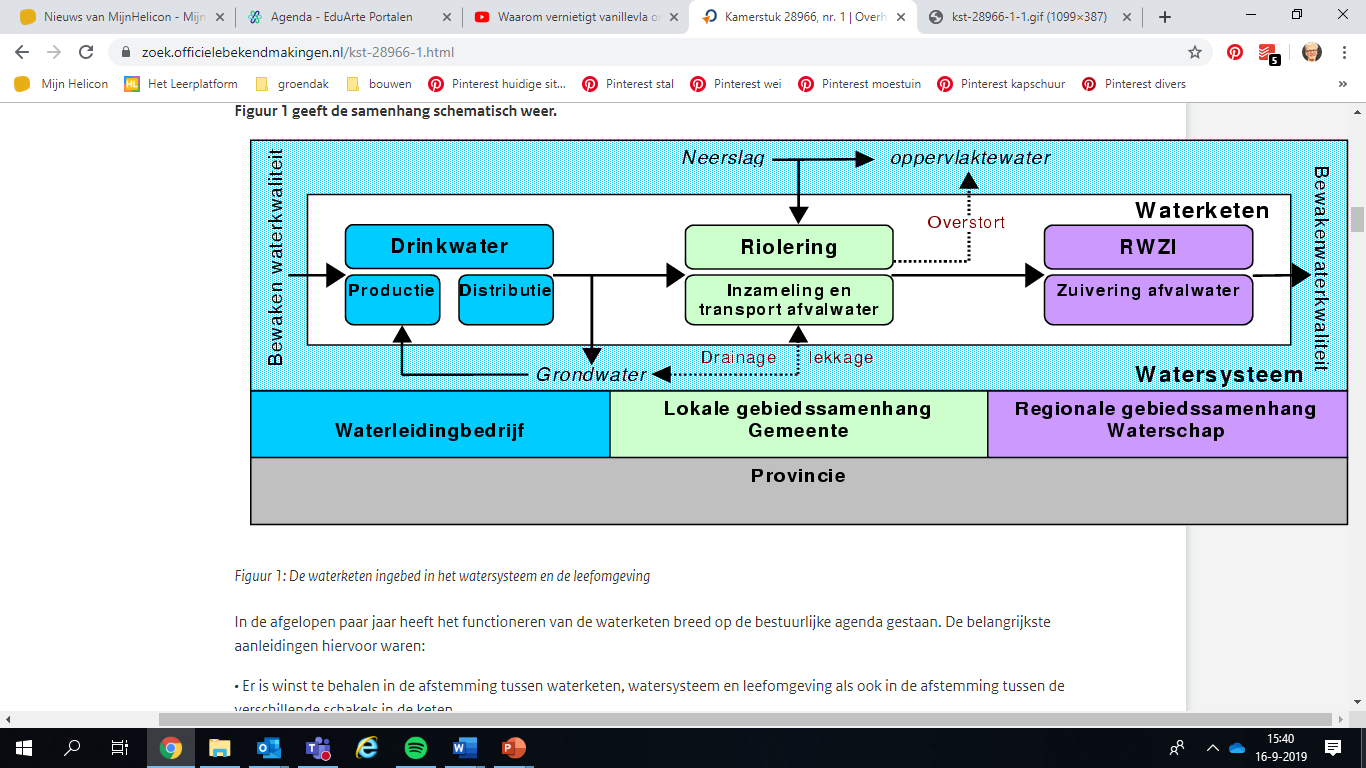 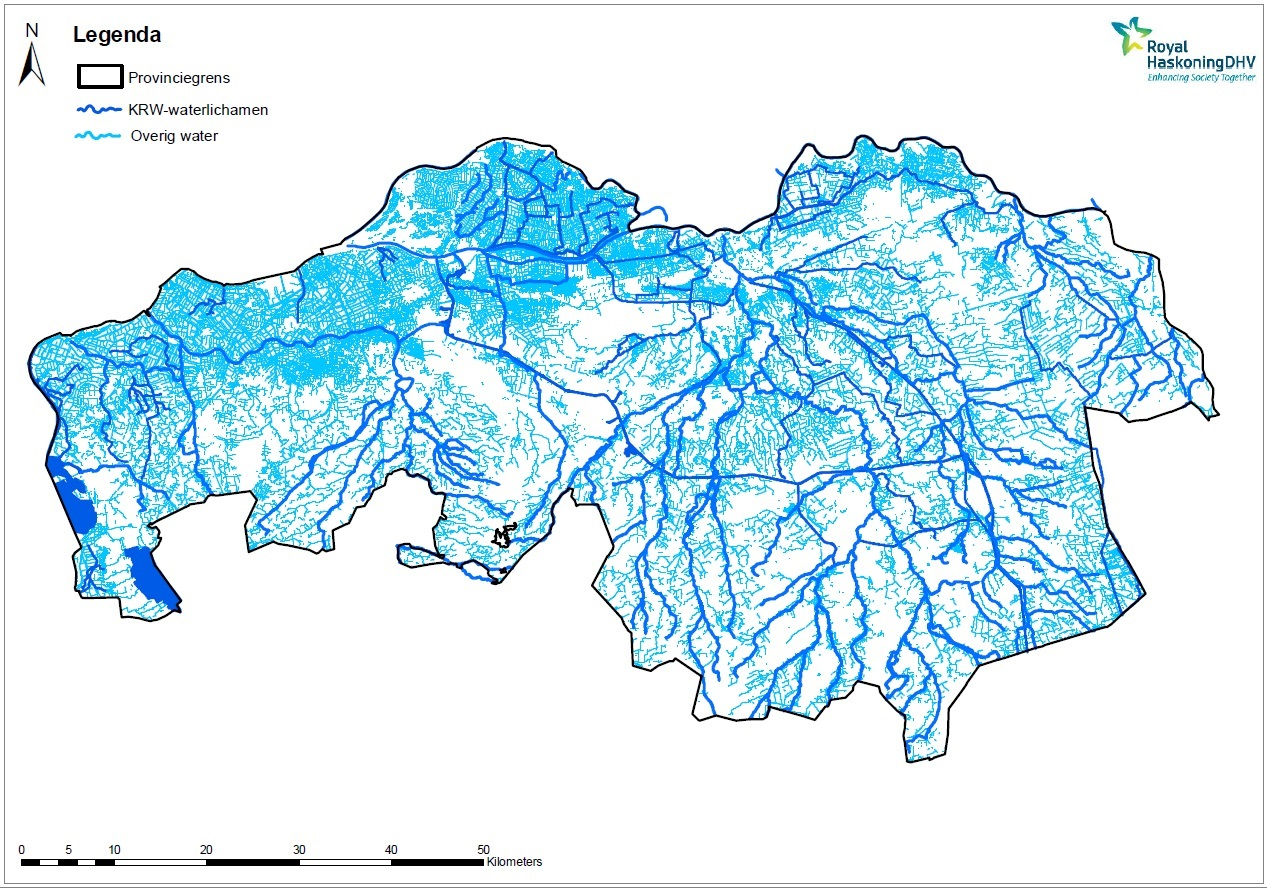 Omgevingscheck…
Wat zie je als je bij jou thuis uit het raam kijkt?
Welke Beek/Rivier ligt er bij jou in de buurt?
Waar begint die?
Waar eindigt die?




Weet je het niet? Huiswerk
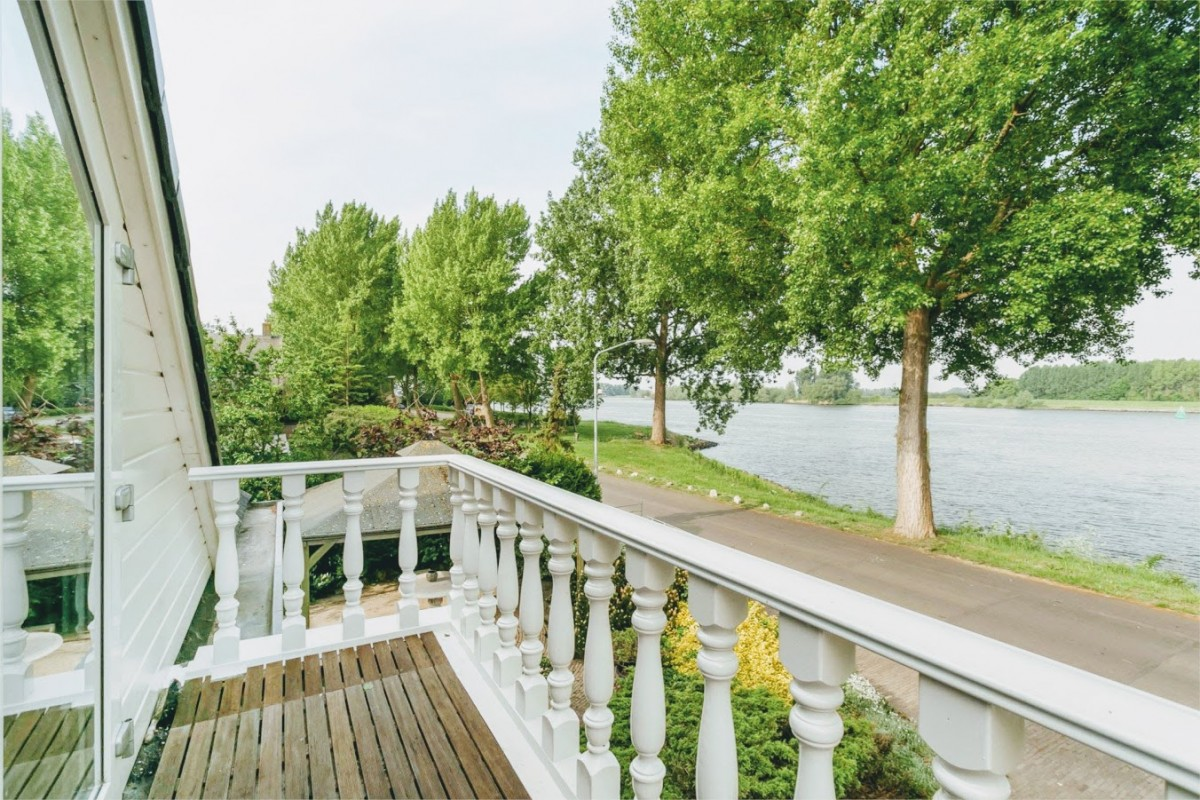 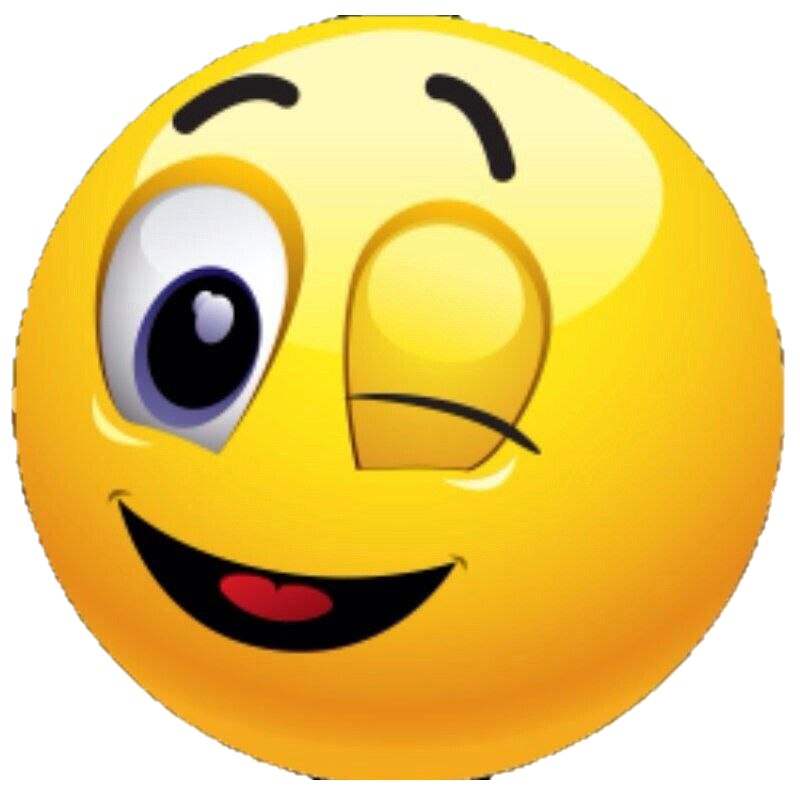 Kenmerk van Nederland?
Denkend aan Holland 
zie ik brede rivieren 
traag door oneindig 
laagland gaan,

rijen ondenkbaar 
ijle populieren 
als hooge pluimen 
aan den einder staan;

en in de geweldige 
ruimte verzonken 
de boerderijen 
verspreid door het land,

boomgroepen, dorpen, 
geknotte torens, 
kerken en olmen 
in een grootsch verband.

de lucht hangt er laag 
en de zon wordt er langzaam in grijze veelkleurige dampen gesmoord,

en in alle gewesten 
wordt de stem van het water 
met zijn eeuwige rampen 
gevreesd en gehoord.

Hendrik Marsman 1936
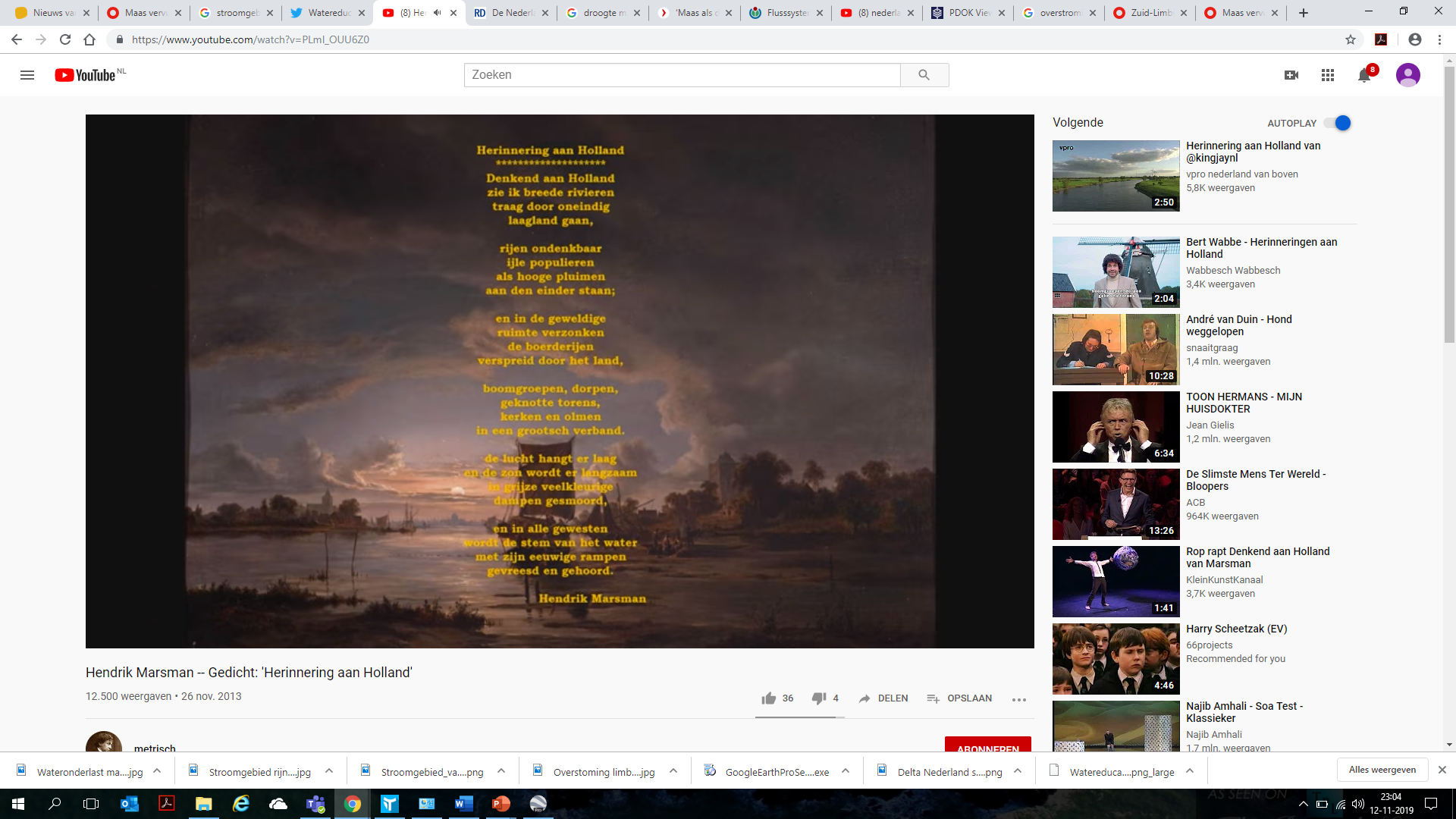 Nederlandse Delta
Geschiedenis in Vogelvlucht






of
https://youtu.be/TUWqYaEm4h8
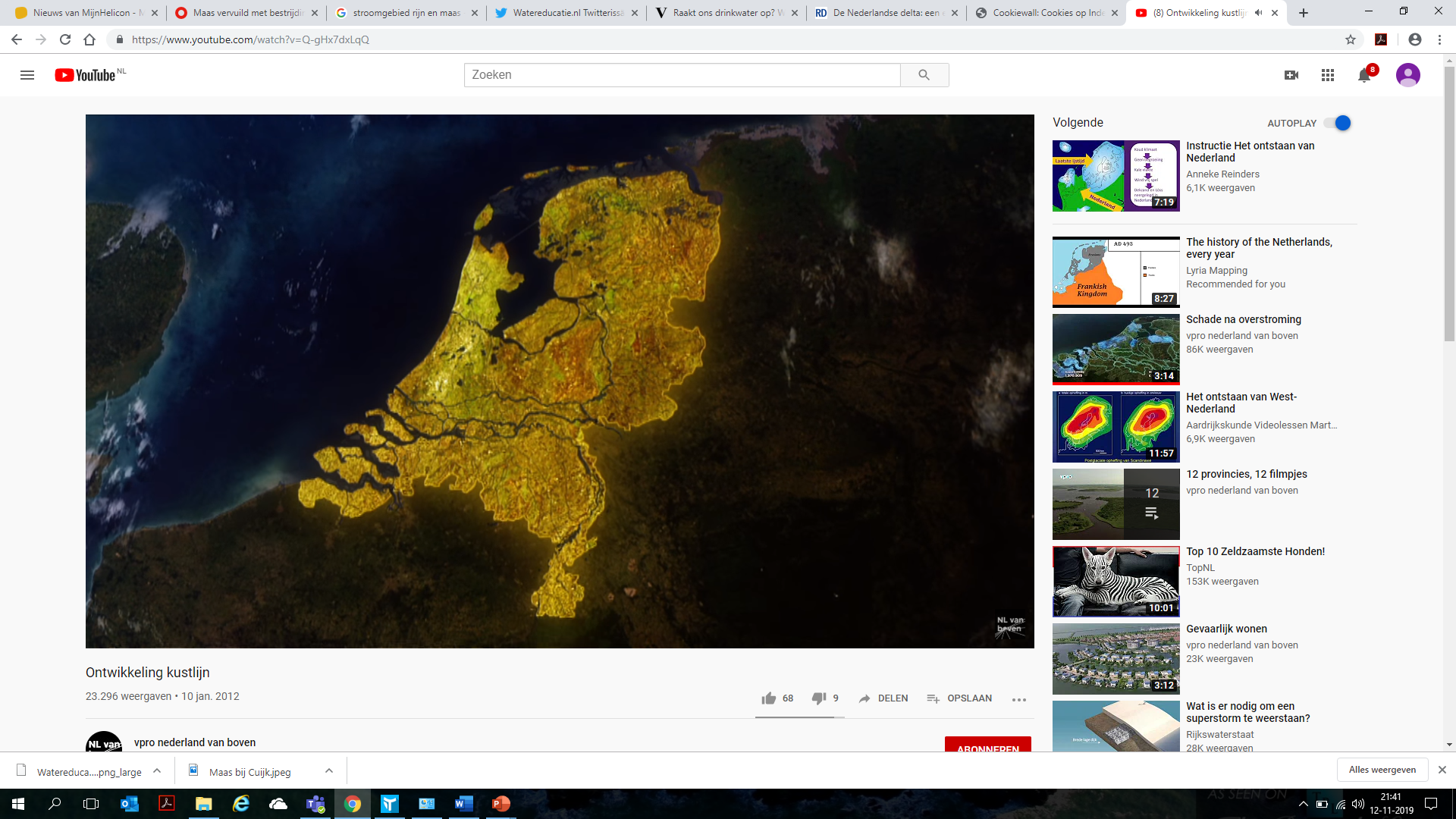 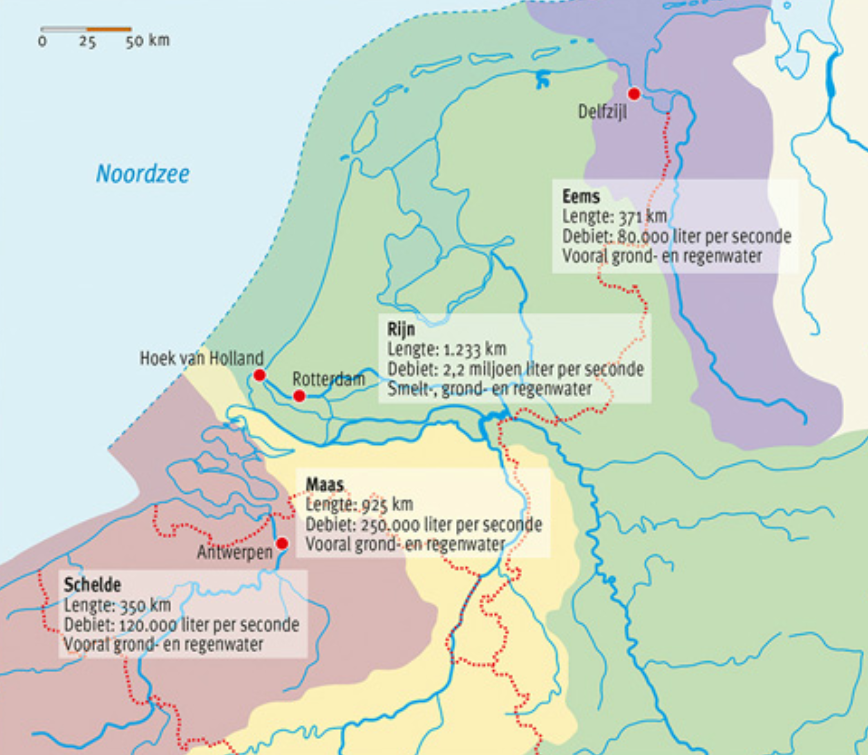 Nederlandse Delta: Stroomgebieden
Welke rivieren stromen er door ons land naar de zee? 

Schelde
Maas
Rijn
Eems
Nederlandse Delta: Stroomgebieden
In welk Stroomgebied woon jij?

Maak gebruik Google Earth / Maps
Zoek de dichtstbijzijnde beek/rivier bij je thuis en volg deze van het begin tot het einde
Zoek een afbeelding van het stroomgebied van die beek/rivier, teken hierin de stroomrichting van het water.
Zoek uit of je bij het stroomgebied van de Schelde, de Maas of de Rijn hoort.
Zoek het begin van de Schelde, de Maas of de Rijn en bekijk het Stroomgebied van de rivier.
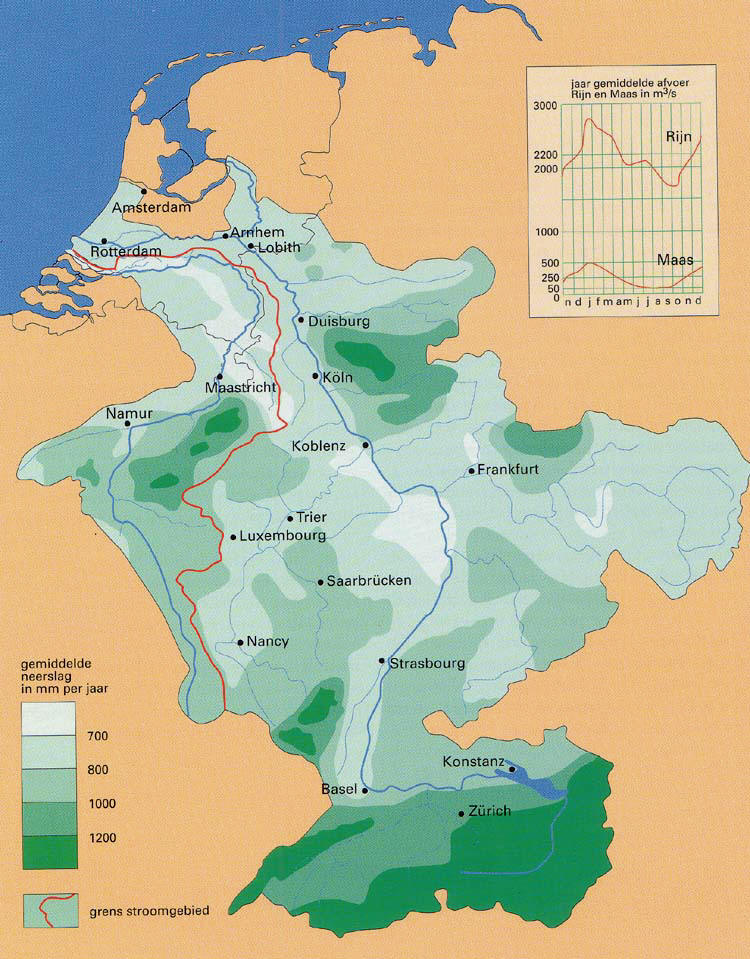 Rijn& Maas
Maas
Groter beeld
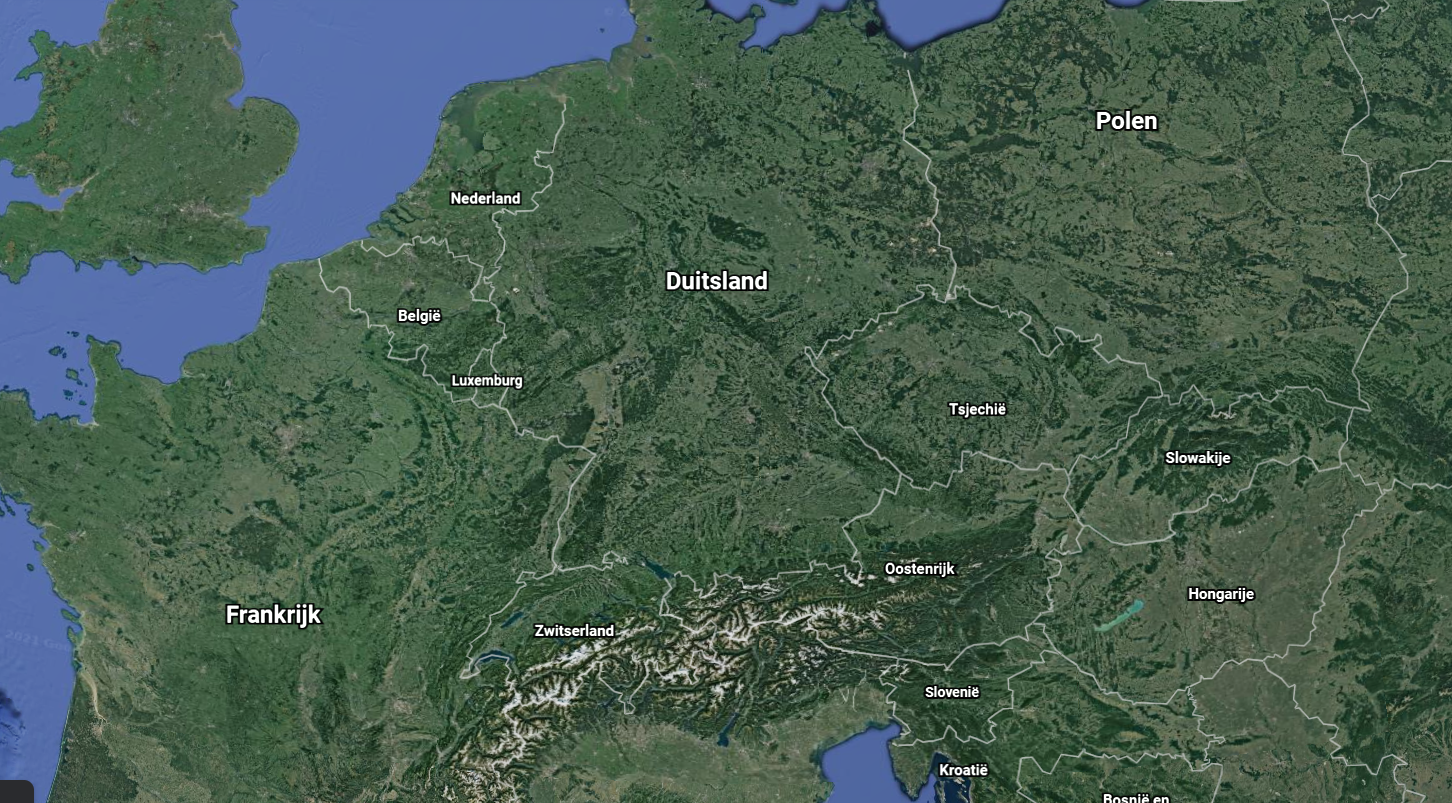 Klimaattrends en effecten op onze rivieren
Trends:
Het wordt warmer;
Het wordt natter;
Het wordt droger;
De zeespiegel stijgt;
Trends Natter en Droger:
Ga op zoek naar nieuws over de Rijn of de Maas over overstromingen of periode van droogte
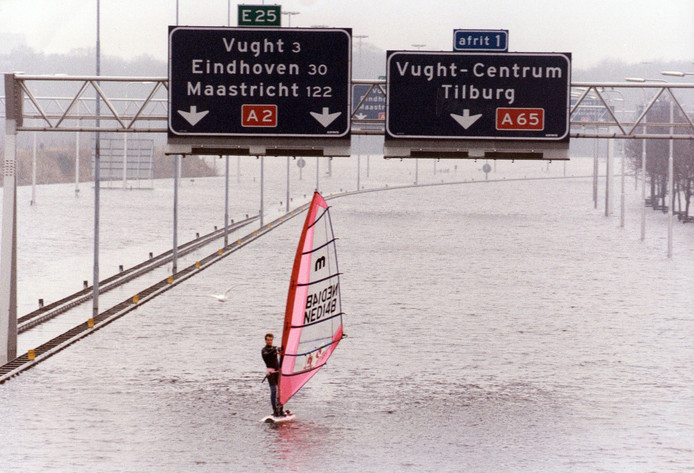 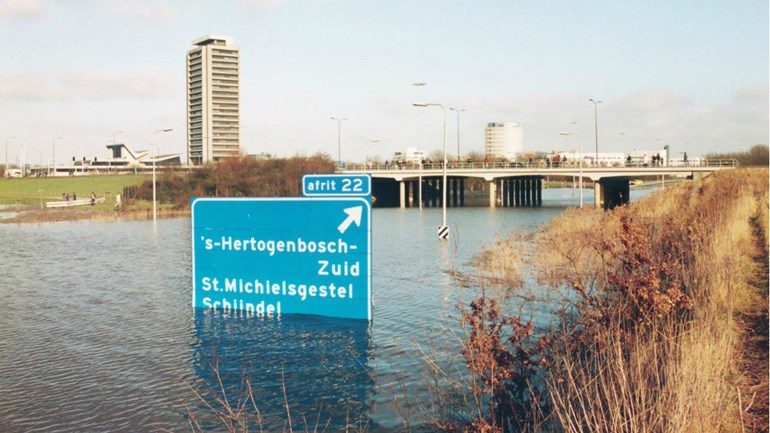 Wateroverlast
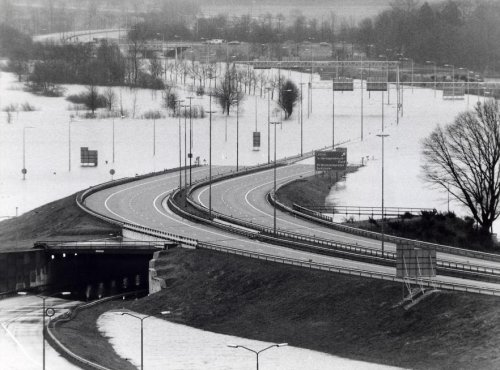 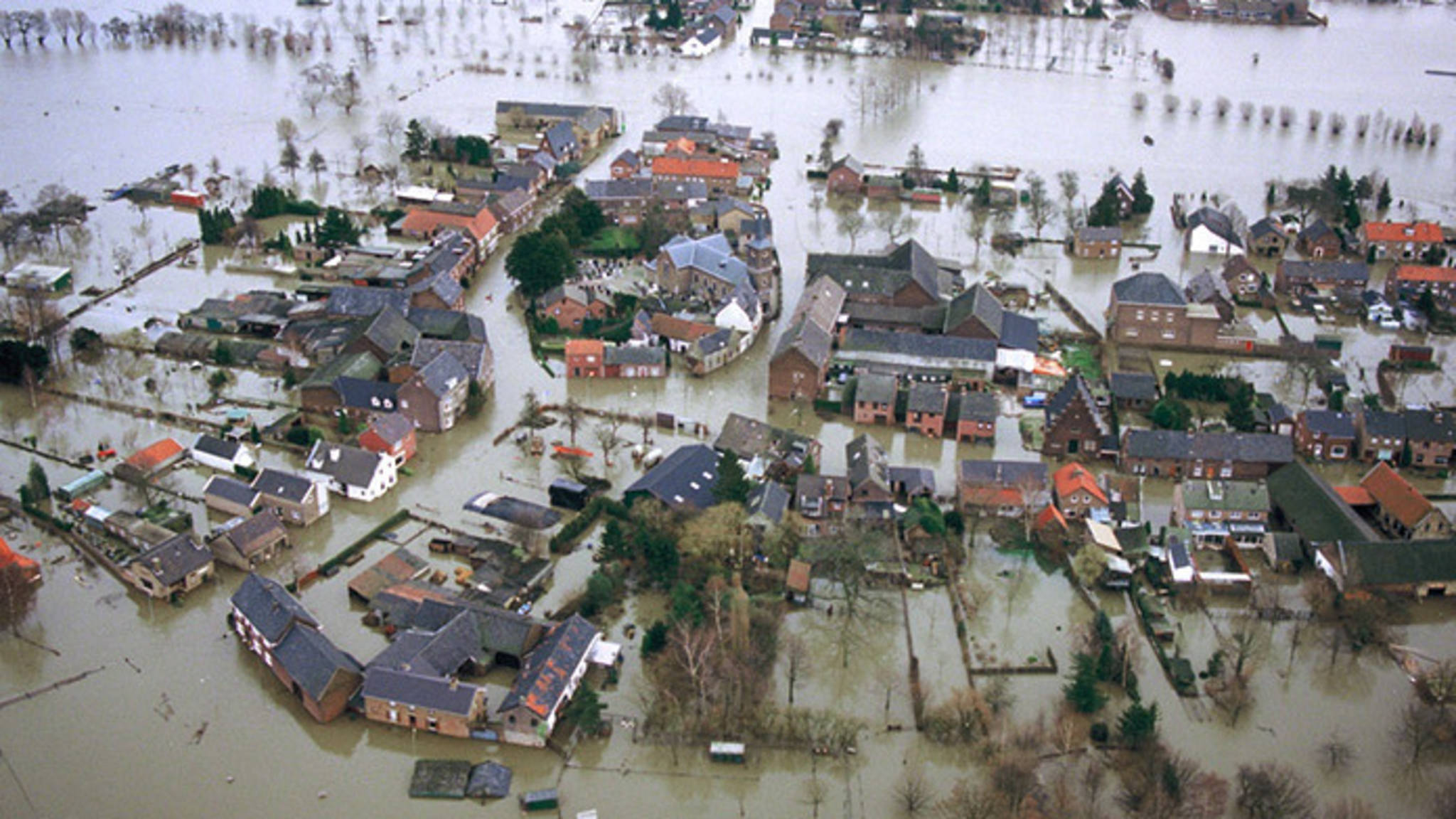 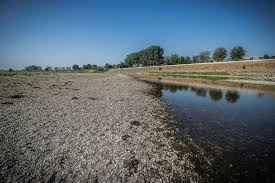 Wateronderlast Maas
Oplossingen! Bypass Lent
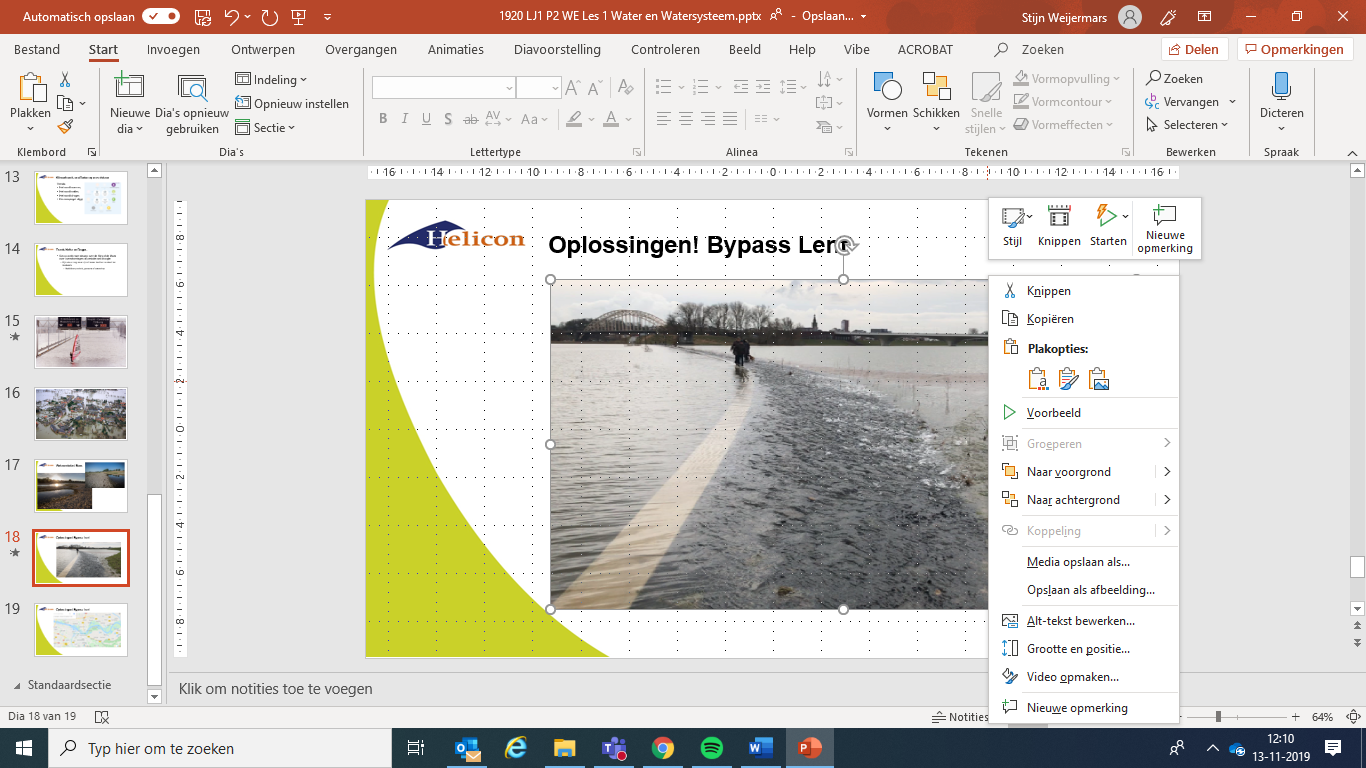 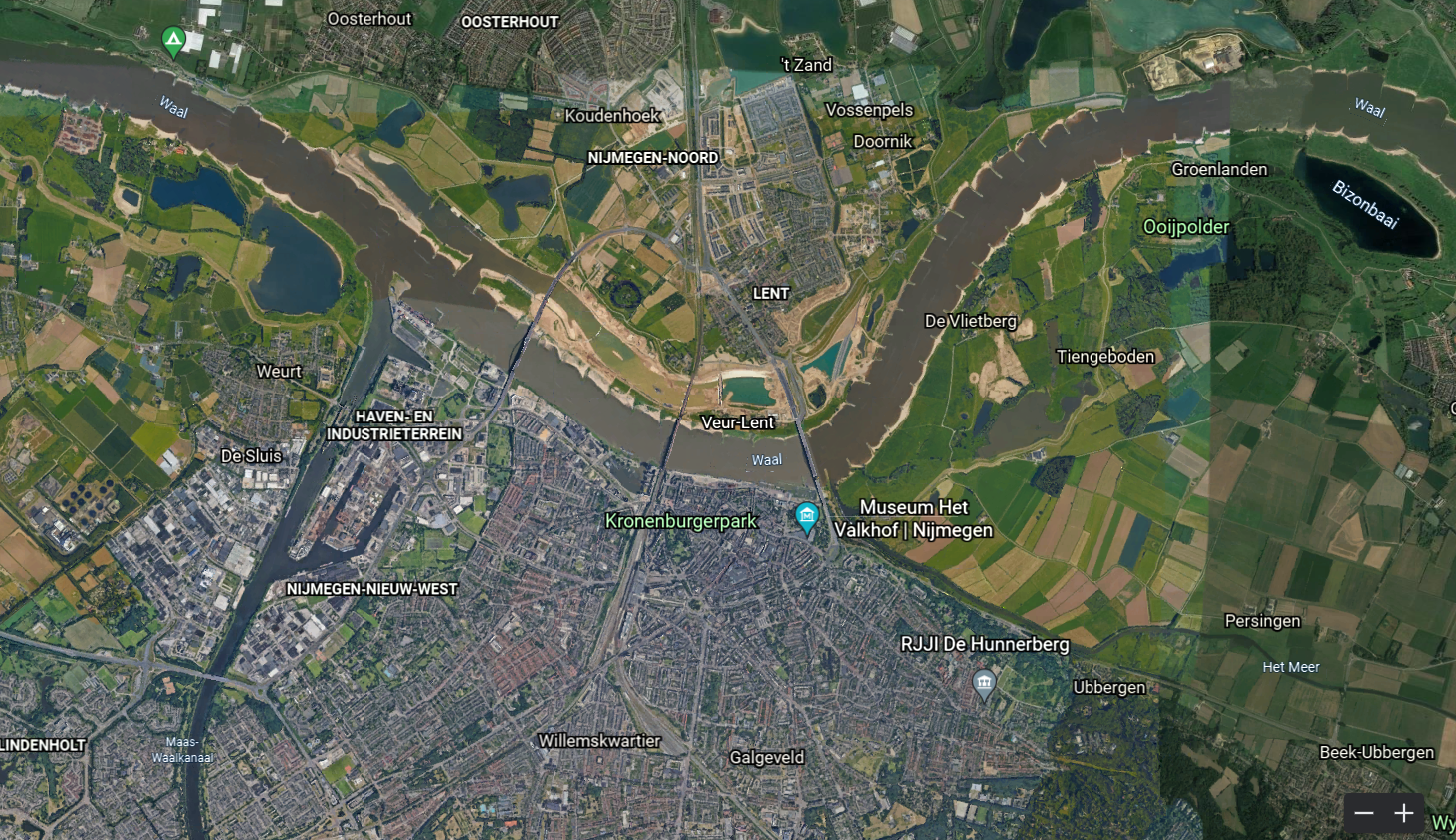 Oplossingen! Bypass Lent
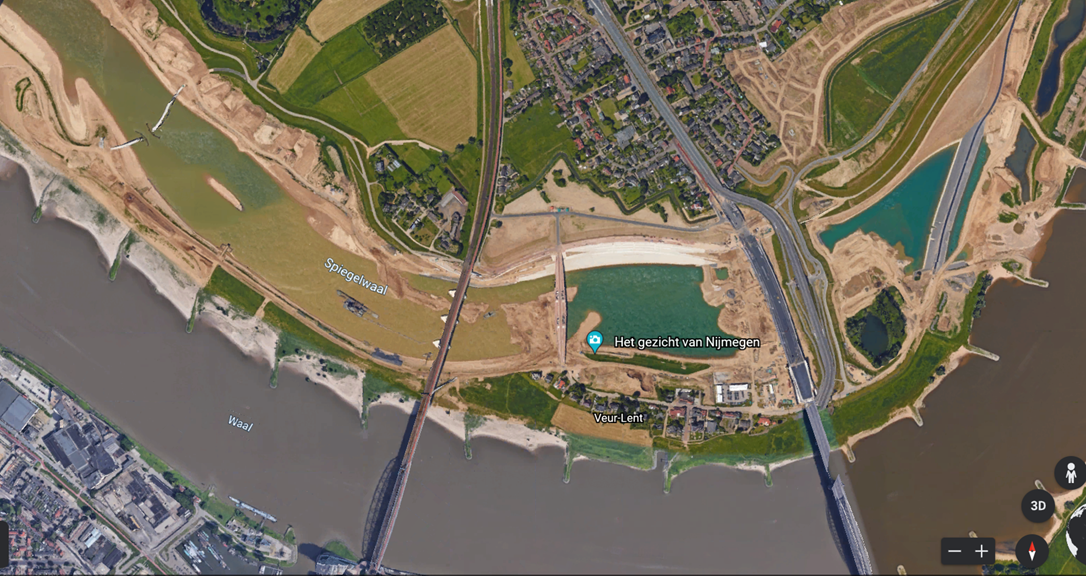 20
Onderwerp van de presentatie
16-11-2021